Генеалогия – вспомогательная историческая дисциплина, которая разрабатывает методы исследования источников по истории семей, исследует происхождение и родственные связи исторических деятелей, родов, фамилий. С другой стороны, генеалогия – практическая отрасль знаний, связанная с составлением родословной.
Образец генеалогического древа нисходящего смешанного родословия
Образец генеалогического древа восходящего смешанного родословия
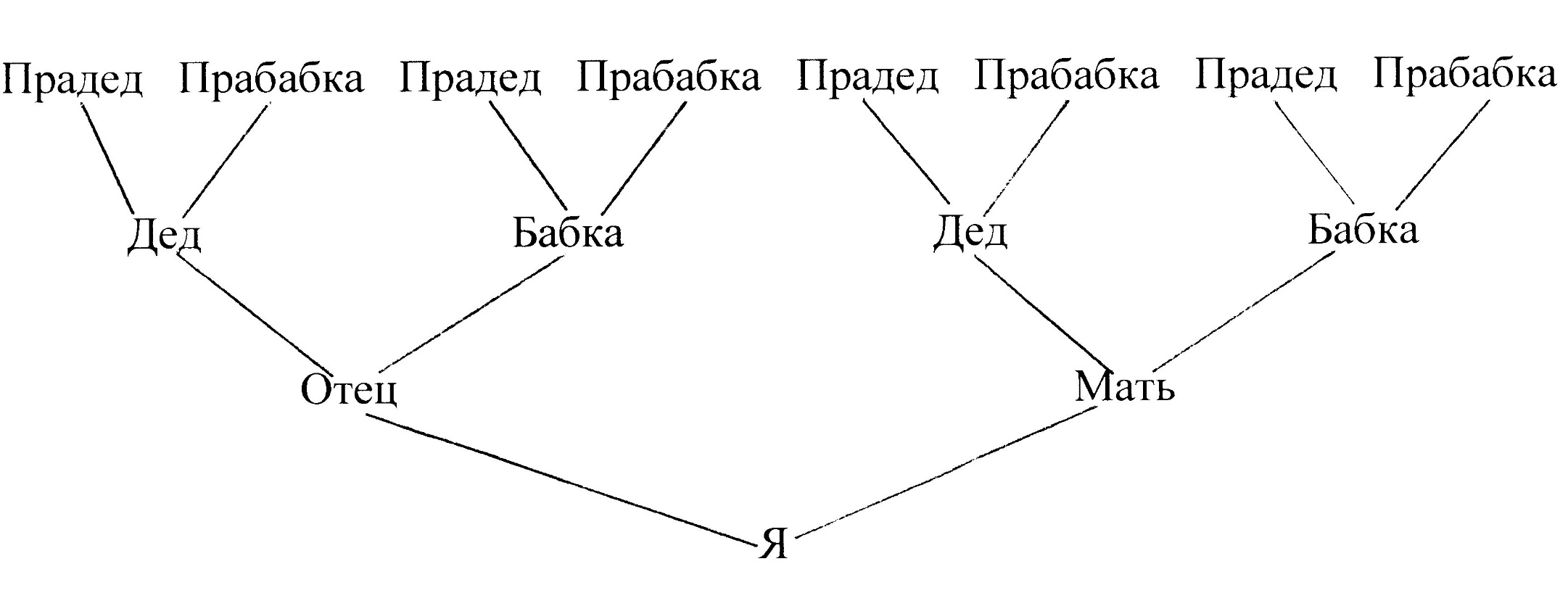 Возможность работы с архивными документами не выходя из дома
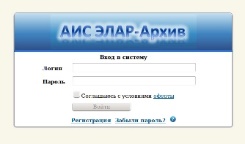 08
Исповедные росписи – документы церковного учета населения,  списки лиц – прихожан конкретной церкви.
Фрагмент исповедной росписи соборной Богоявленской церкви города Любима за 1909 год.
Метрическая книга
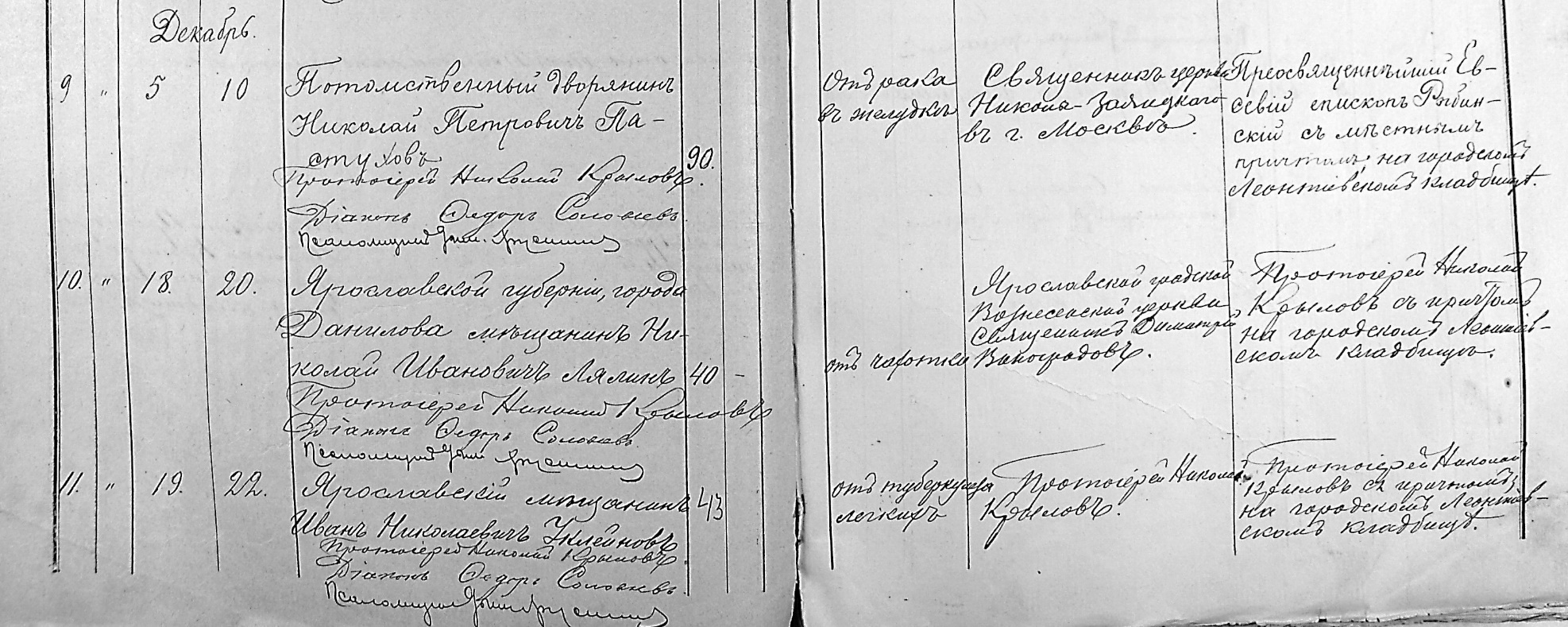 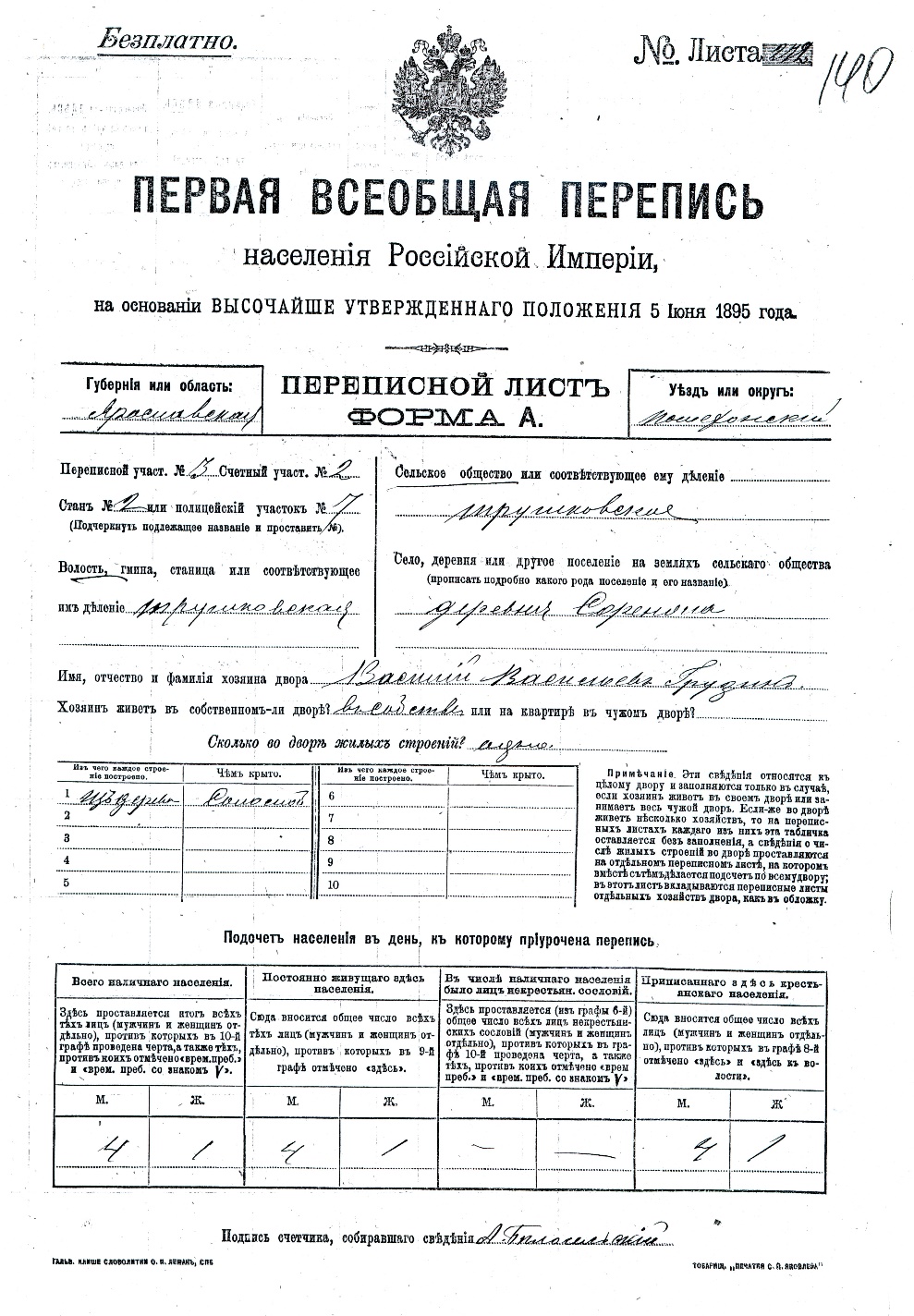 Материалы первой всеобщей переписи населения
Спасибо за внимание